Unit 5
Agriculture & 
Rural Land Use
By: Carli Terrell (Orlando, Florida)
This PPT has been created using the information from the AMSCO Human Geography: Preparing for the Advanced Placement Examination book. 
Palmer, David. AMSCO Advanced Placement Human Geography. Perfection Learning, 2019.
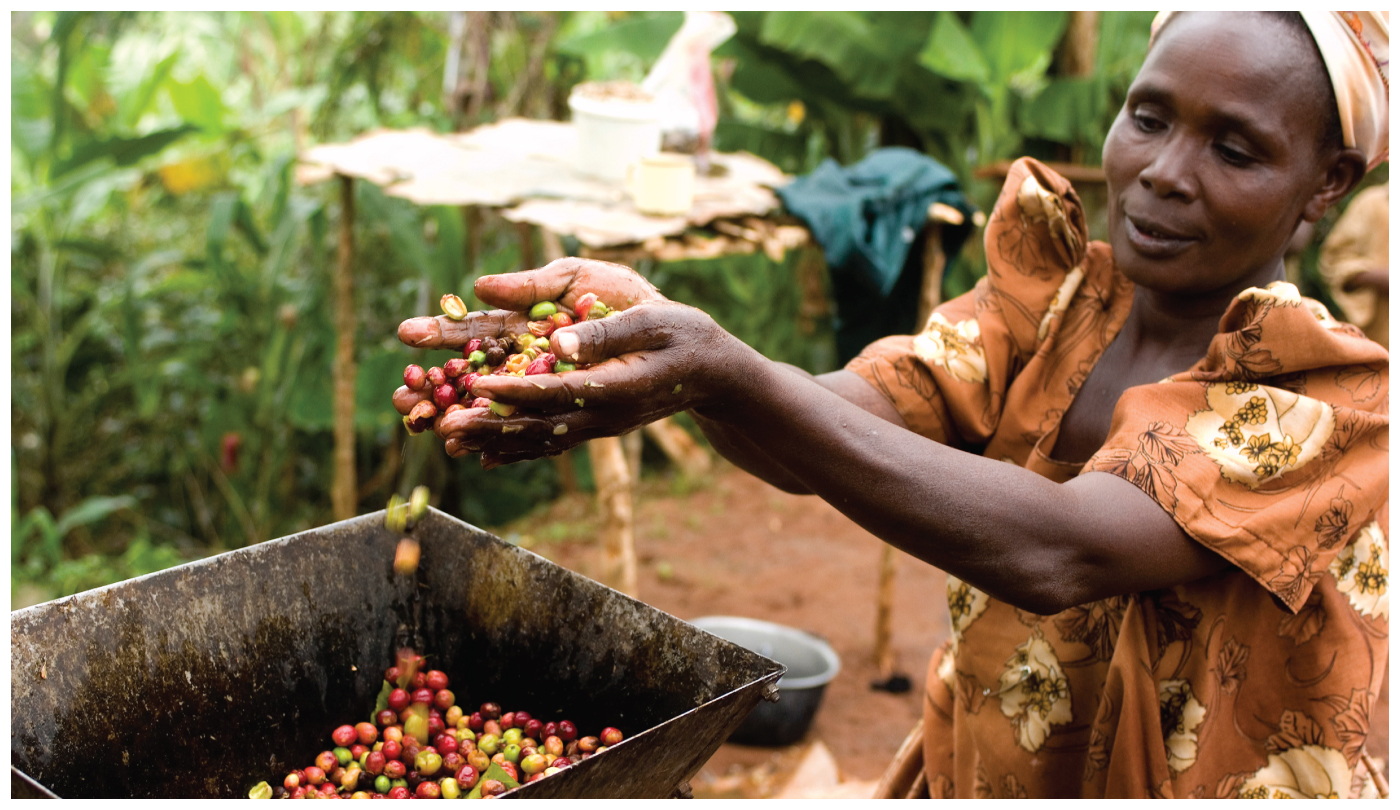 Unit 5 – Agriculture, food, & rural land use
Ch 12: The Development of Agriculture
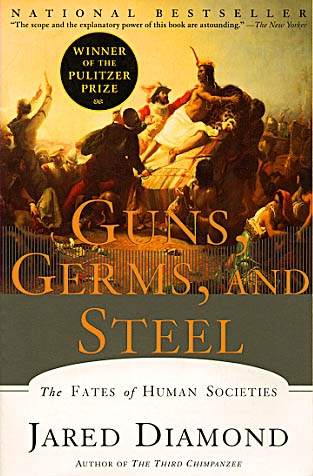 Twelve thousand years ago, everybody on earth was a hunter-gatherer; now almost all of use are farmers or else are fed by farmers...Farming spread mainly through farmers’ outbreeding hunters, developing more potent technology, and then killing the hunters or driving them off of all lands suitable for agriculture.
-Jared Diamond, Guns, Germs and Steel: The Fates of Human Societies
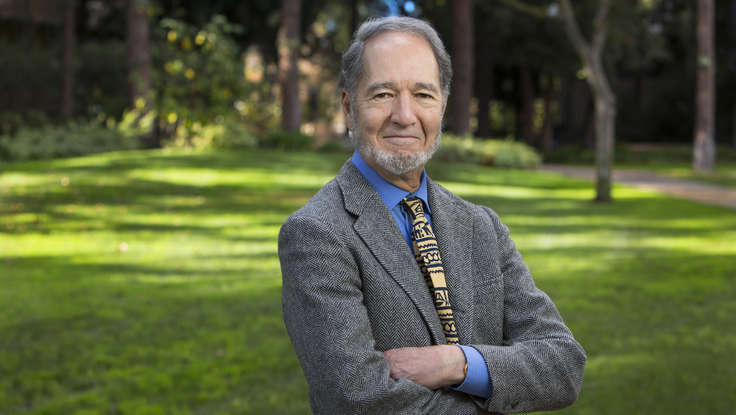 Unit overview
About 12,000 years ago, people living in Southwest Asia began to grow crops and raise animals intentionally. From there, agriculture diffused throughout the world.
Since 1750, mechanization, the use of chemicals, and research have increased agricultural productivity, allowing more people to work off the farm. However, this change has also resulted in an increased stress on the environment.
Unit overview
Physical Geography, Economics, and Settlement Patterns
What people have grown and raised has always been shaped by the climate, soils, and landforms. 
The types of agriculture produced (dairy, vegetables, grain) is heavily influenced by nearness of the market.
Farmers have shaped the landscape by cutting down trees and draining wetlands.
Improvement in technology have shifted the industry towards larger enterprises and greater interdependence.
Unit overview
Changes and Opportunities
Changes in technology and society influenced how people produce and consume food.
Since women were often in charge of cooking, and food is increasingly prepared outside the home, women now have more flexibility.
Enduring Understanding (5.A)
By the end of this section, you will understand that the development of agriculture led to widespread alteration of the natural environment.
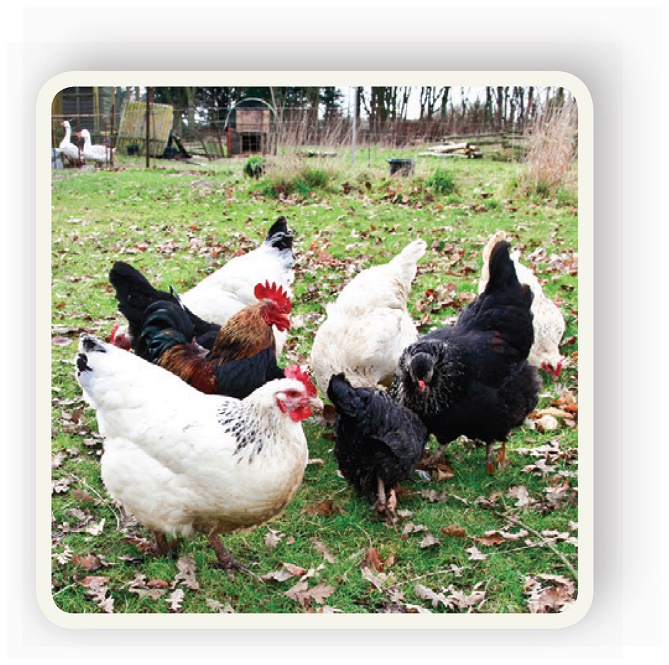 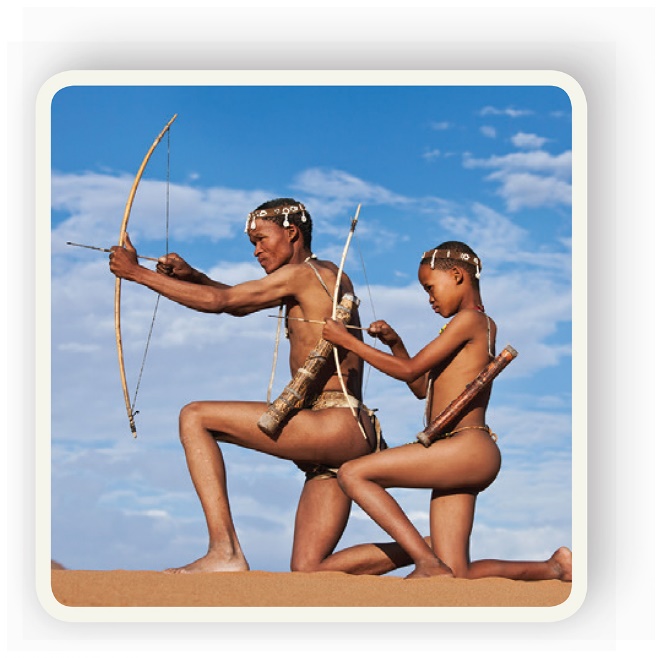 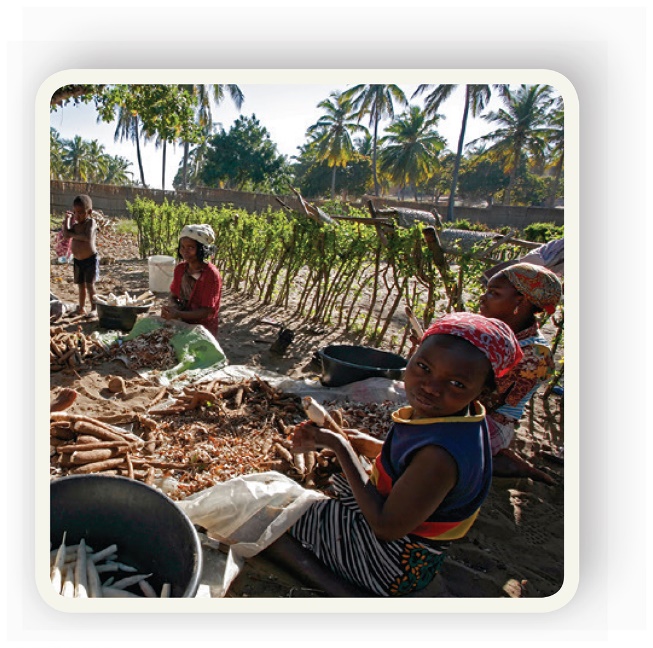 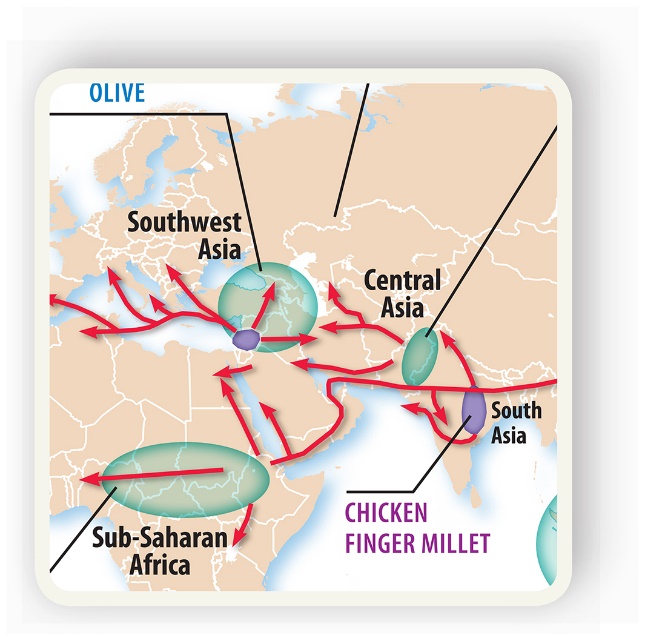 Learning objective (5.A.1)
By the end of this section, you will be able to identify major centers of domestication of plants and animals and patterns of diffusion in the first (Neolithic) agriculture revolution.
Students will know that early hearths of domestication of plants and animals include Southwest Asia (e.g., the Fertile Crescent), Southeast Asia, and the Americas.
Students will know that patterns of diffusion (e.g., Columbian Exchange) resulted in the globalization of various plants and animals.
The Revolutions
Agriculture – the process by which humans alter the landscape in order to raise crops and livestock for consumption and trade.
First (Neolithic) Agricultural Revolution
Origin of farming
Marked by the domestication of plants and animals
Mostly subsistence farming (consumption, simple tools, and manual labor)
Second Agricultural Revolution
1700s, Industrial Revolution increased food supplies
Improved mechanization, fertilizers, soils, and selective breeding
Third Agricultural Revolution
1960s – The Green Revolution
Agribusiness – companies control the development, planting, processing, and selling of food to the consumer.
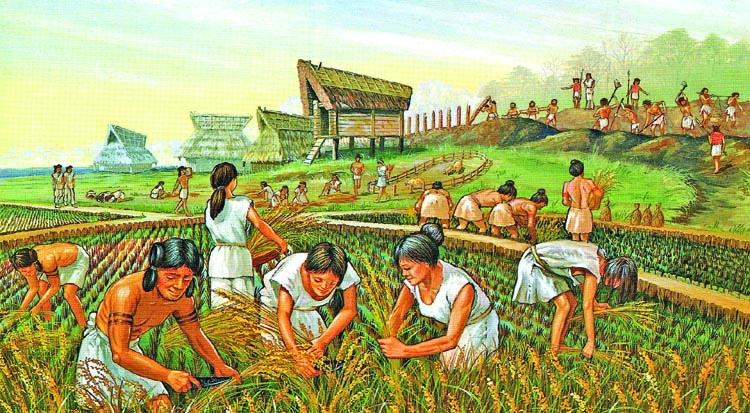 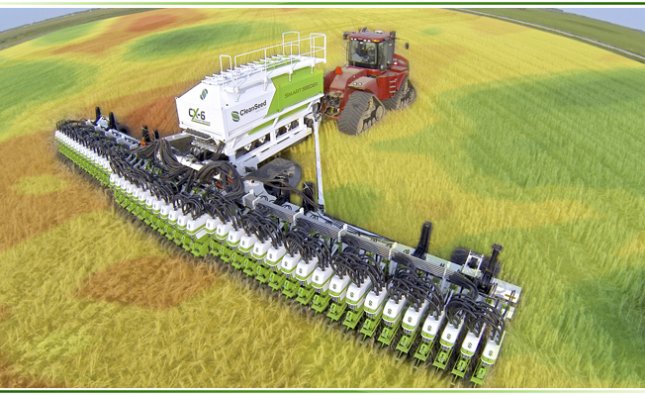 plant and animal domestication
You need to be familiar with the five centers, or hearths, of the First Agricultural Revolution.
Southwest Asia
East Asia
South Asia
Africa
The Americas
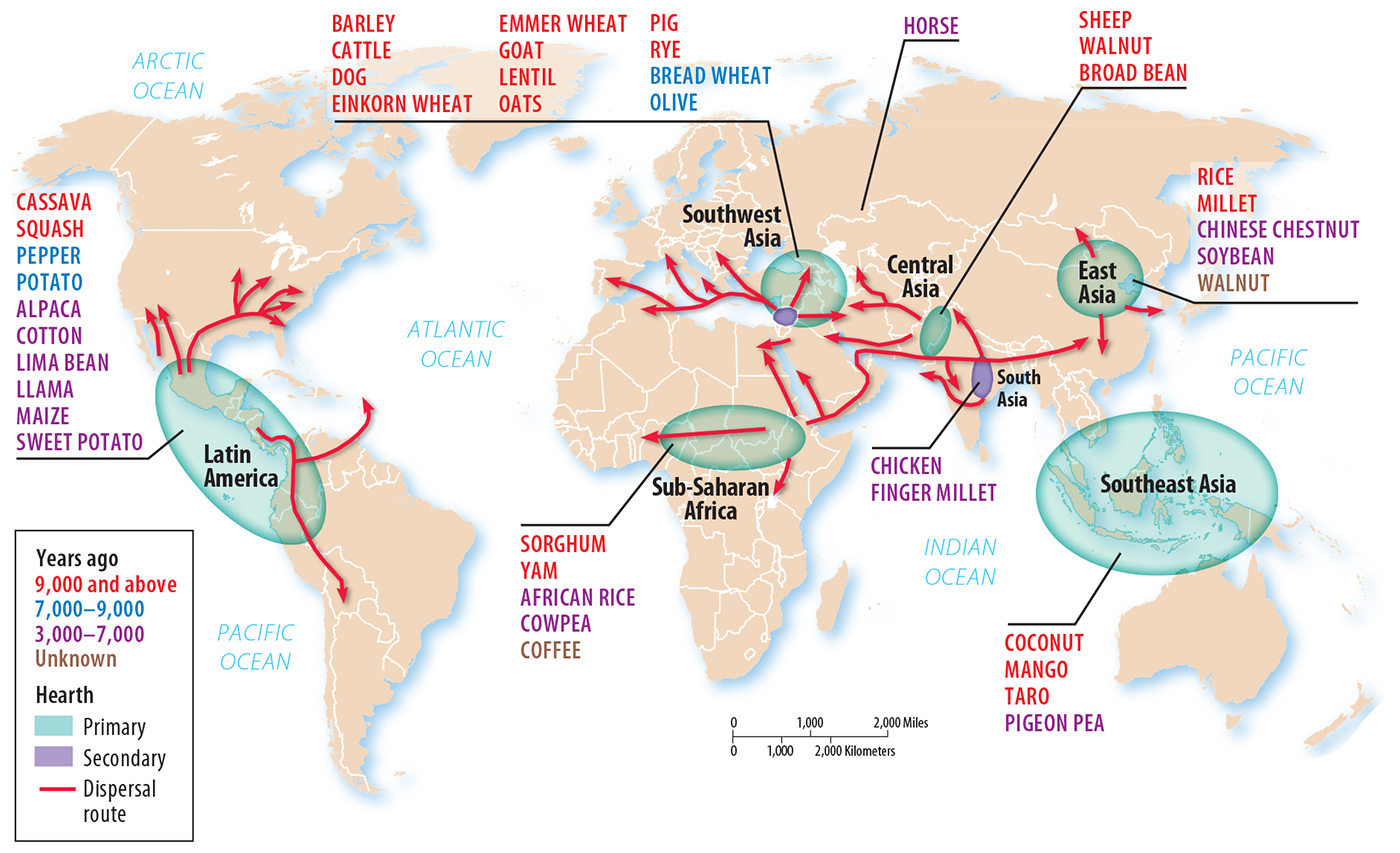 [Speaker Notes: Rubenstein 12th edition]
plant and animal domestication
Carl Sauer – mid 20th century
Animal domestication, the raising and caring for animals by humans for protection or food, probably began in Central Asia (dogs) and then in Southwest Asia (goats and sheep).
Plant domestication, the growing of crops that people planted, raised, and harvested, probably began after animal domestication.
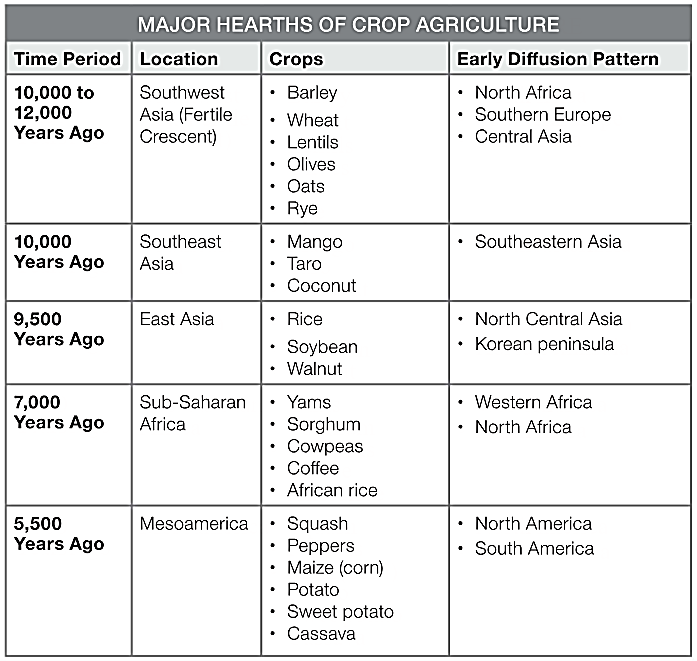 Fertile Crescent
Coffee
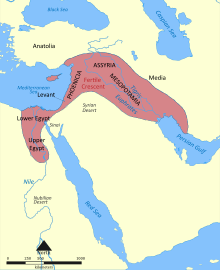 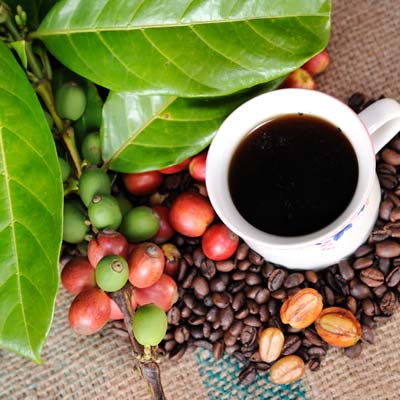 Sorghum
Soybeans
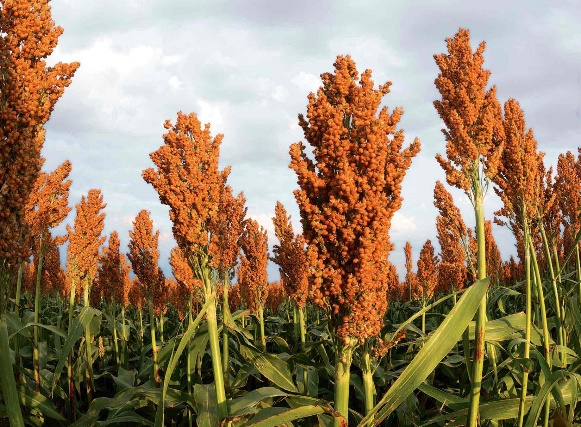 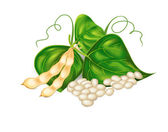 plant and animal domestication
Diffusion of the First Agricultural Revolution
The major hearths led to the first civilizations, large societies with cities and powerful states.
Civilization brought increased trade, larger empires, and conquest.
People had time to specialize in work and developed new occupations and technologies (metalwork, artists, soldiers, weavers, etc.)
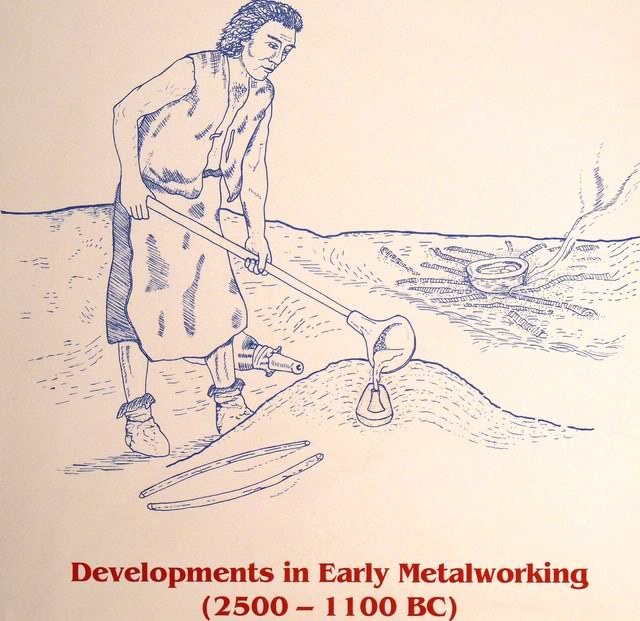 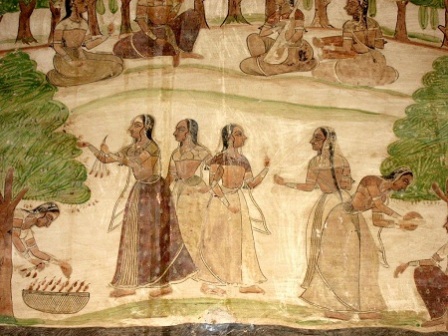 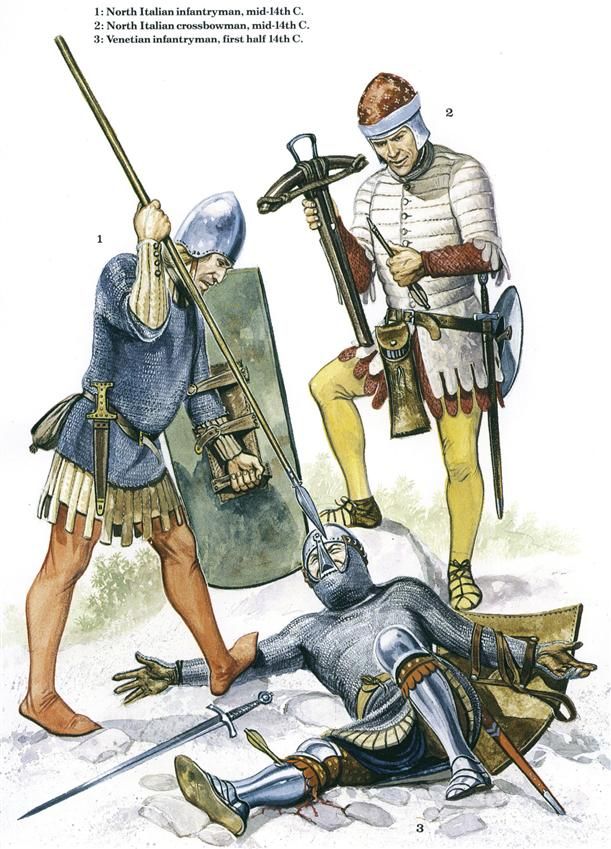 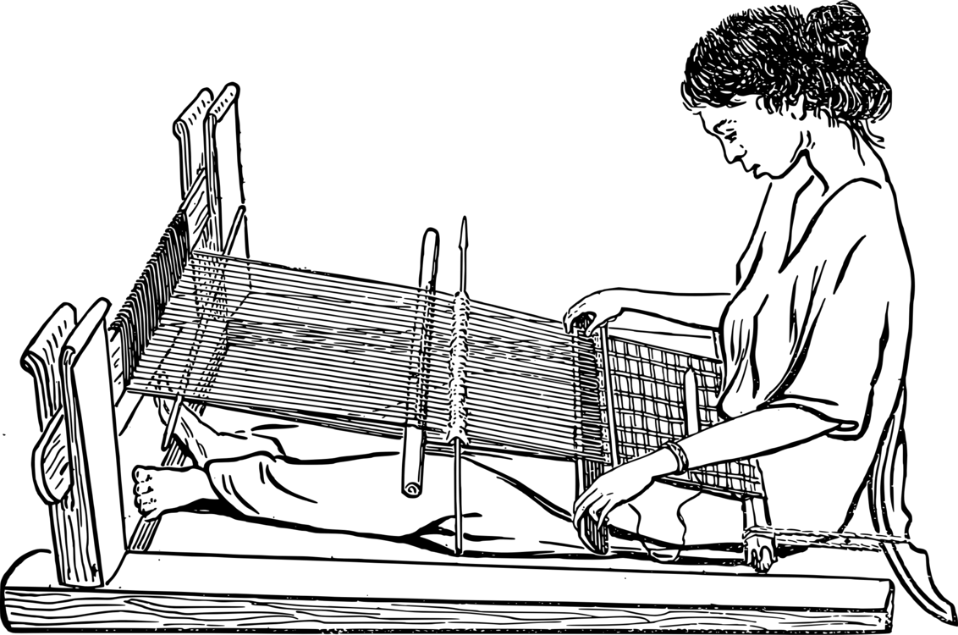 plant and animal domestication
Diffusion of the First Agricultural Revolution
Increased trade between cultures
Somewhat expansive considering the transportation of that time
Example: Roman Empire traded from present-day England to Africa and Southwest Asia
Example: Silk Roads, the routes connecting Rome with China, people traded silk, rice, and other goods.
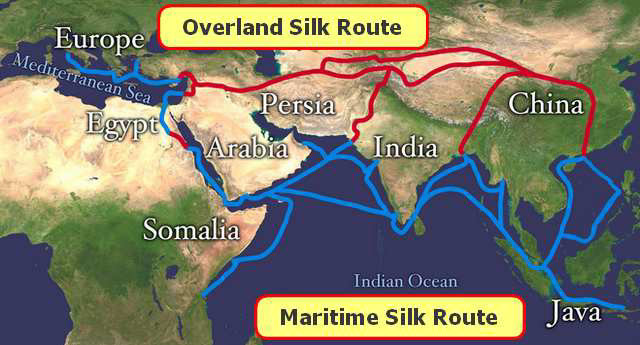 plant and animal domestication
Diffusion of the First Agricultural Revolution
The Columbian Exchange was the global movement of plants and animals between Afro-Eurasia and the Americas.
Examples
Coffee (from eastern Africa) and bananas (from New Guinea) continue to be grown in the Americas
Potatoes (from northwest South America) and maize (from southern Mexico) thrive in Europe, Asia, and Africa.